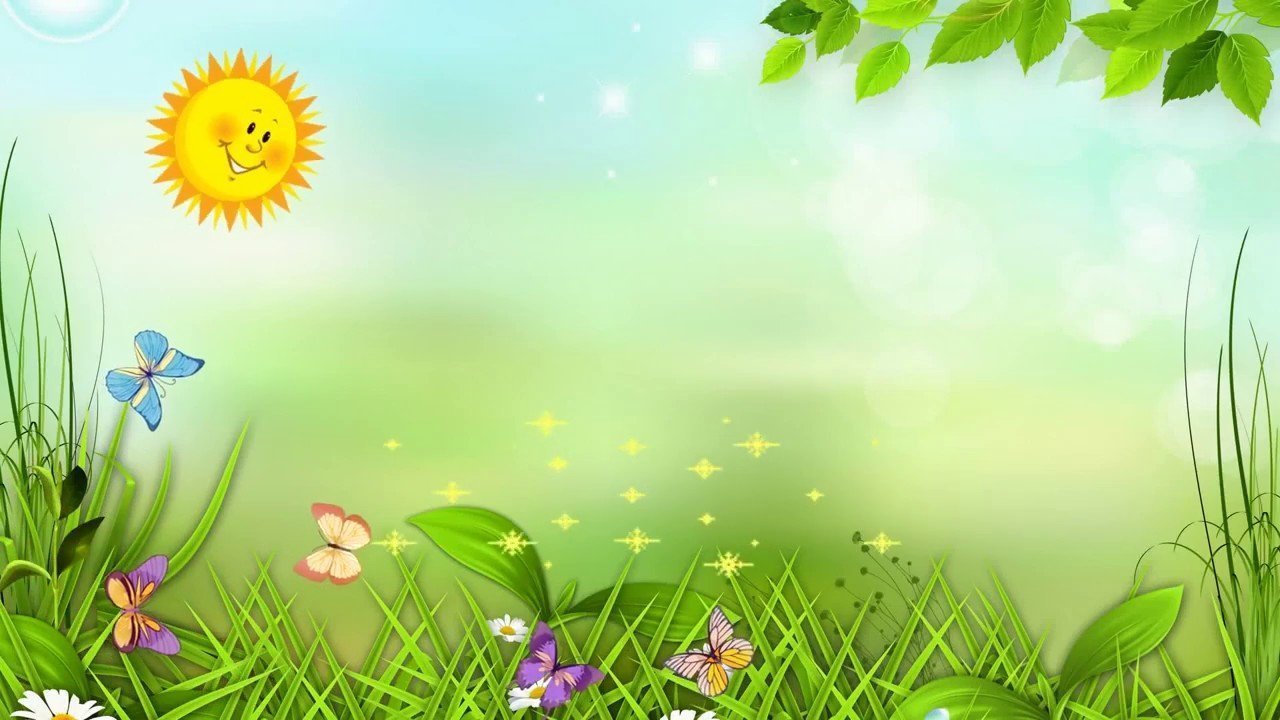 Паспорт группы  № 6                
                   ранний возраст, от 1 до 2 лет
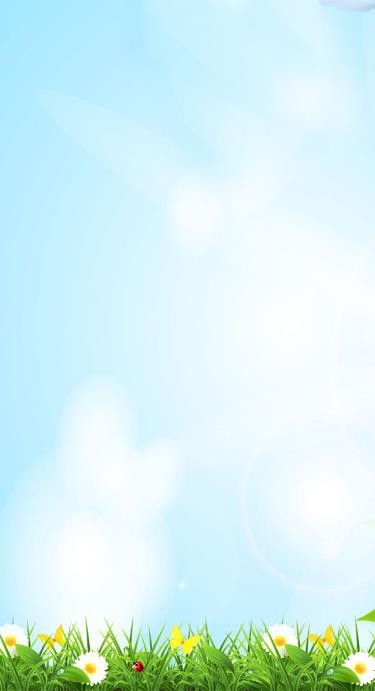 Возрастные особенности детей от 1 до 2 лет

Раннее детство – особый период становления органов и систем и, прежде всего
функций мозга. В этом возрасте ребенок при помощи взрослого усваивает основные
способы использования предметов. У него начинает активно развиваться предметная
деятельность.
Продолжается развитие всех органов и физиологических систем, совершенствуются их функции. Ребенок становится
 более подвижным и самостоятельным (позиция «Я сам»). Это требует от взрослого особого внимания к обеспечению его безопасности. Расширяется круг общения за счет менее знакомых взрослых и сверстников. Общение, овладение предметными действиями приводит ребенка к активному освоению языка, подготавливает его к игре. Под влиянием предметной деятельности, общения и игры в раннем возрасте развиваются восприятие, мышление, память и другие познавательные процессы.
Прямо хождение, речевое общение и предметная деятельность – основные
достижения данного возраста. Овладение речью – главное новообразование раннего
возраста. Ребенок в 1,5-2 года должен уметь: ходить самостоятельно; нести что-то в
руках, тянуть или что-то толкать; поднимать ногу на ступеньку; строить из 2-4 кубиков
пирамидку; самостоятельно кушать; частично развеваться без помощи взрослых;
«подражать» действиям взрослых (читать книгу, разговаривать по телефону; смотреть
телевизор и т.д.) Дети   комбинируют  слова, объединяя их в небольшие двух-
трехсловные фразы, причем от таких фраз до целостных предложений они
прогрессируют довольно быстро. Вторая половина второго года жизни ребенка
характеризуется переходом к активной самостоятельной речи, направленной на
управление поведением окружающих людей и на овладение собственным поведением;
До 1,6-1,8 лет у ребенка развивается только понимание речи при еще весьма
незначительном при росте активного словаря
[Speaker Notes: ВОЗРАСТНЫЕ ОСОБЕННОСТИ]
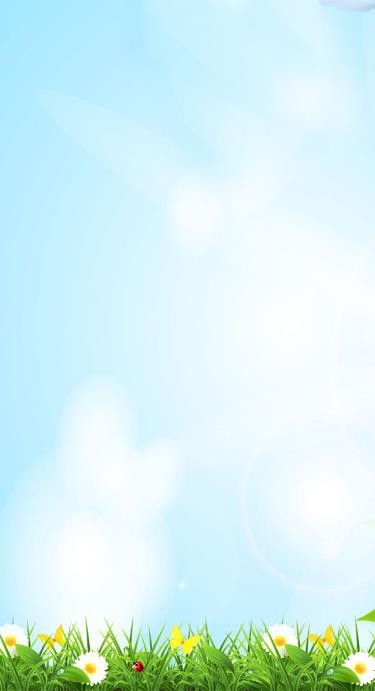 На втором году жизни резко возрастает интерес ребенка к окружающему его
миру. Ребенок все хочет узнать, потрогать, увидеть, услышать. Особенно его
интересуют названия предметов и явлений, и он то и дело задает взрослым вопрос: «Что
это?»; К двум годам нормально развивающийся ребенок понимает значения практически
всех слов, относящихся к окружающим его предметам. Этому способствует постоянное
и разнообразное общение взрослых с ребенком. Большинство детей к двухлетнему возрасту имеют четкое представление о назначении окружающих их предметов домашнего обихода и личной гигиены, правильно их используют.  На втором году жизни ребенок воспроизводит действия взрослых с предметами, у него появляются предметные игры-подражания. К двум годам дети могут играть в элементарные логические и тематические игры, способны составлять план действий на сравнительно небольшой промежуток времени.
 
Главные цели взрослого в отношении ребенка раннего возраста:
• организовывать предметную деятельность;
• обеспечивать полноценное физическое, в том числе двигательное развитие;
• формировать речь.
Ведущая деятельность – предметная. Действуя с предметами, ребенок второго
года жизни открывает для себя их физические (величину, форму, цвет) и динамические
свойства, пространственные отношения (близко, далеко), разделение целого на части и
составление целого из частей (разбирает и собирает пирамидку, матрешку). Однако
сколько бы ребенок ни действовал с предметами, он самостоятельно никогда не откроет
общественно выработанных способов их употребления: ложкой едят, мешают кашу,
полотенцем вытирают руки, карандашом рисуют и т.д. Назначение предмета, способ его
употребления открывает ребенку взрослый.
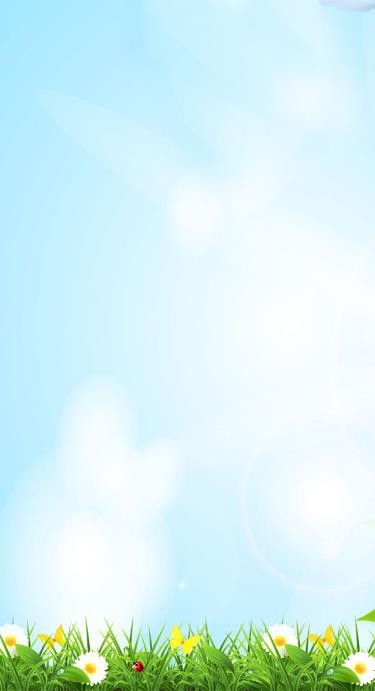 Муниципальное казённое дошкольное  образовательное учреждение 
«Детский сад №3» «Аленький цветочек»
Заходя в детский сад - улыбнитесь!
       Здесь встречают сотрудники вас
       В мир фантазий детей окунитесь! 
       Много сверстников в группе у нас
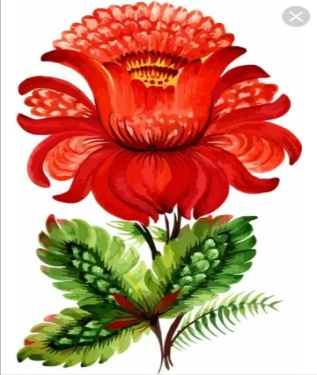 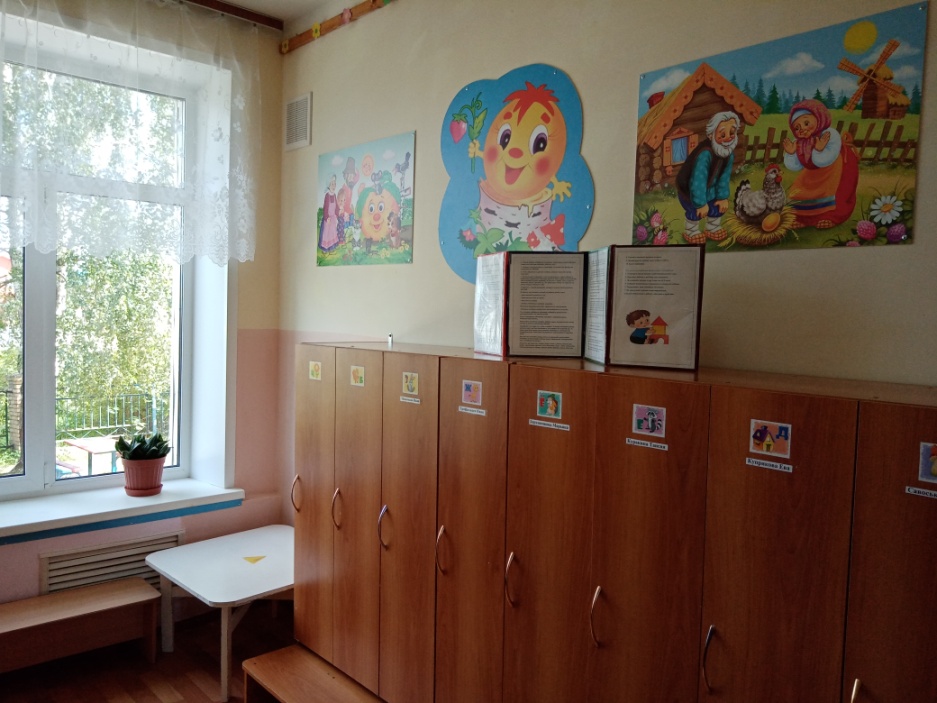 Воспитатель группы:
Самойлова Валентина Ивановна

Младший воспитатель:
Тисова Елена Николаевна

Музыкальный руководитель:
Алдошина Валентина Евгеньевна
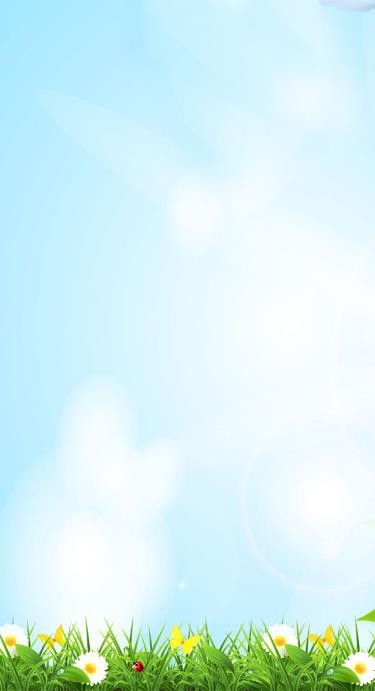 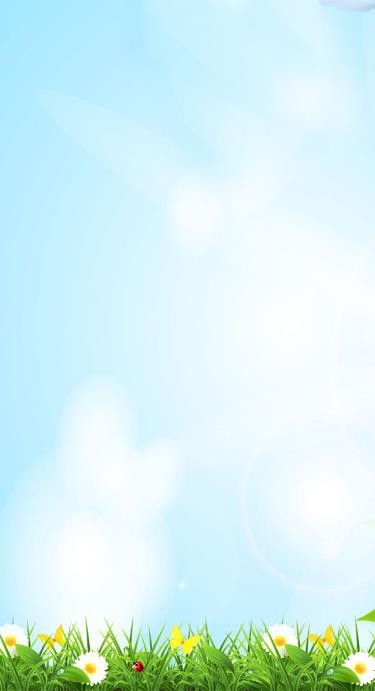 Режим дня  
          холодный период год
в группе раннего возраста от 1 до 2 лет
Технические характеристики
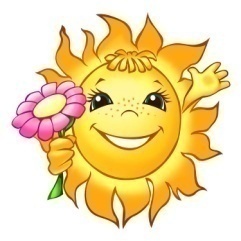 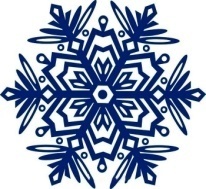 Режим дня 
 тёплый период года
в группе раннего возраста от 1 до 2 лет
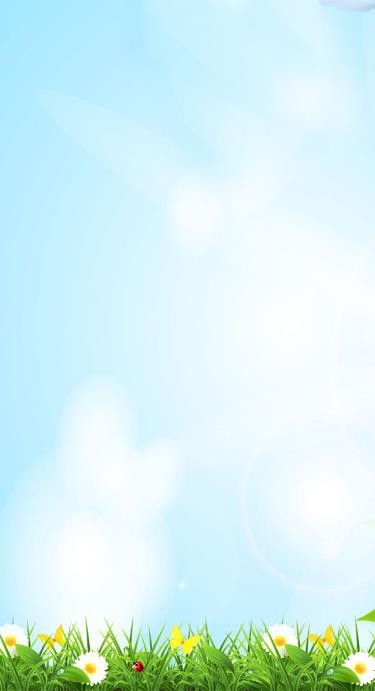 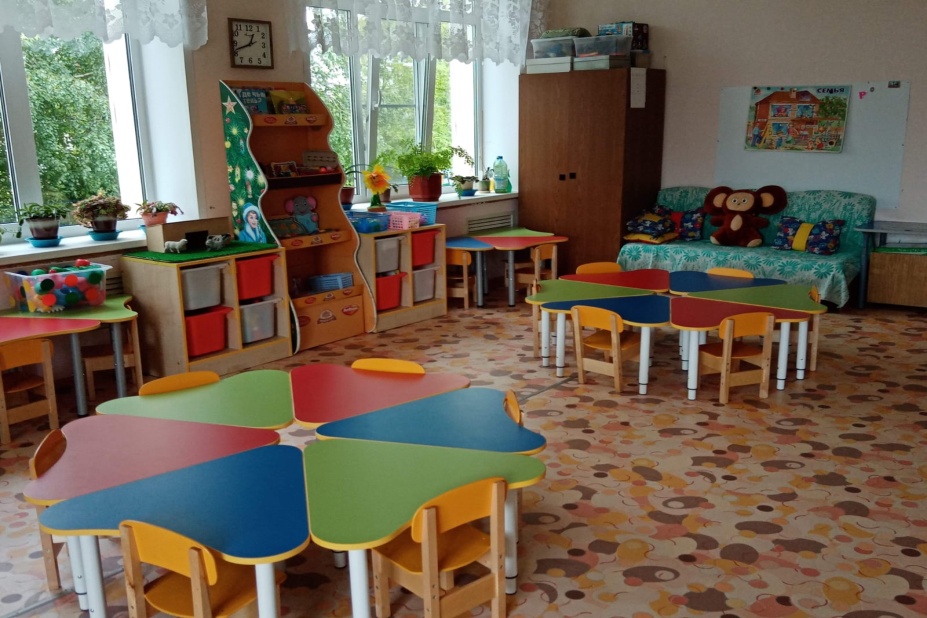 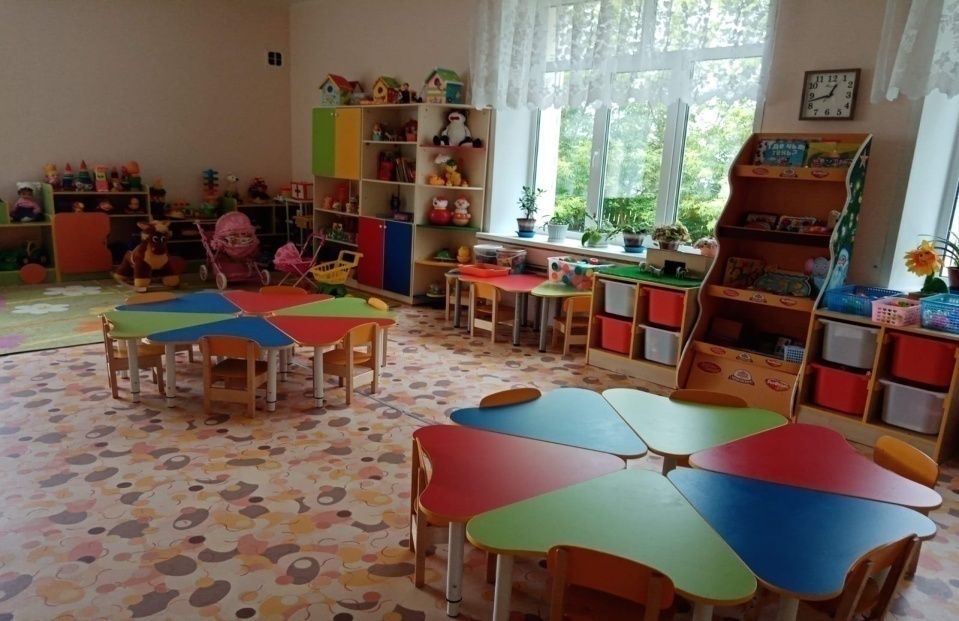 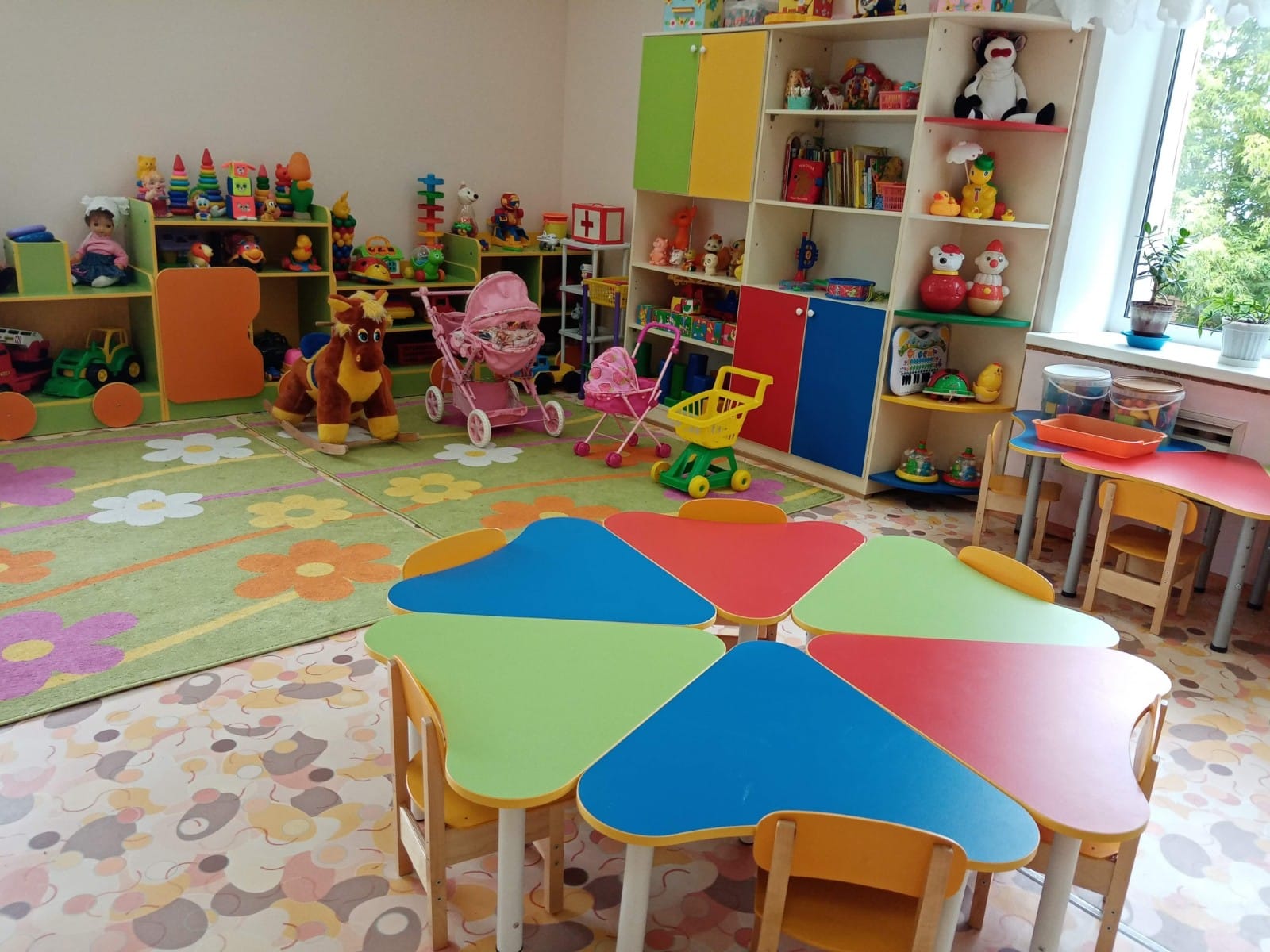 Детский сад 
                         Детский сад.
                         Это домик для ребят
                         Это домик для души
                        Здесь играют малыши.
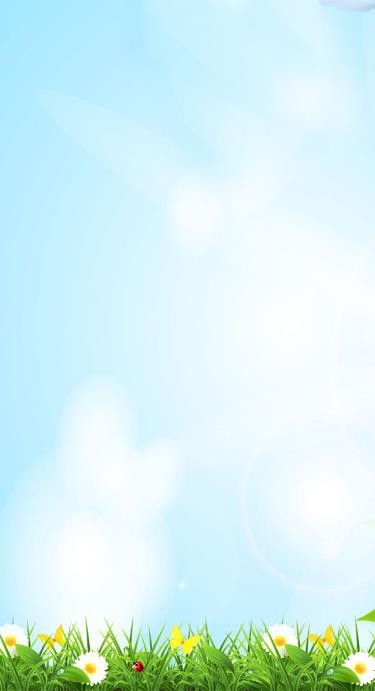 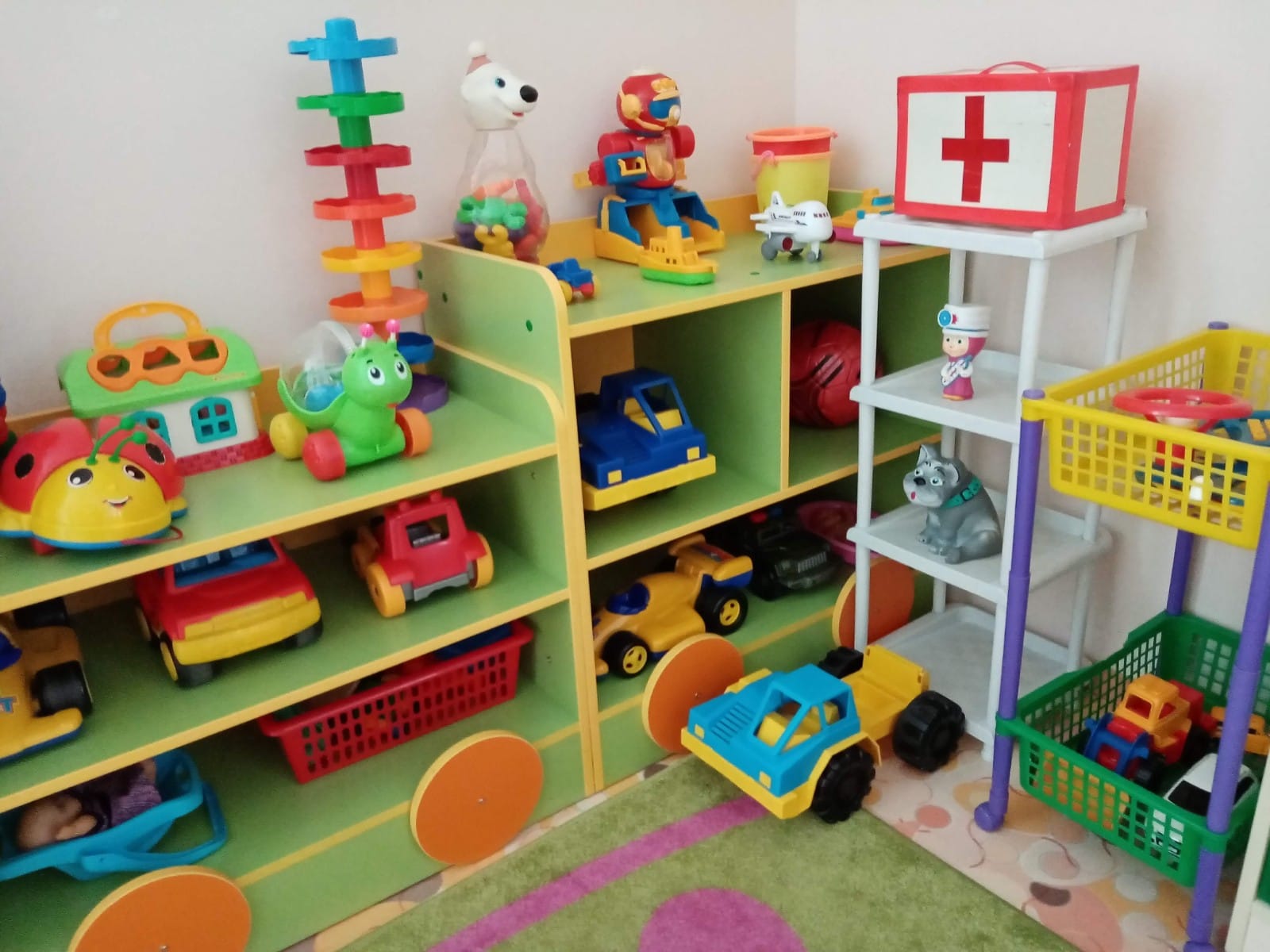 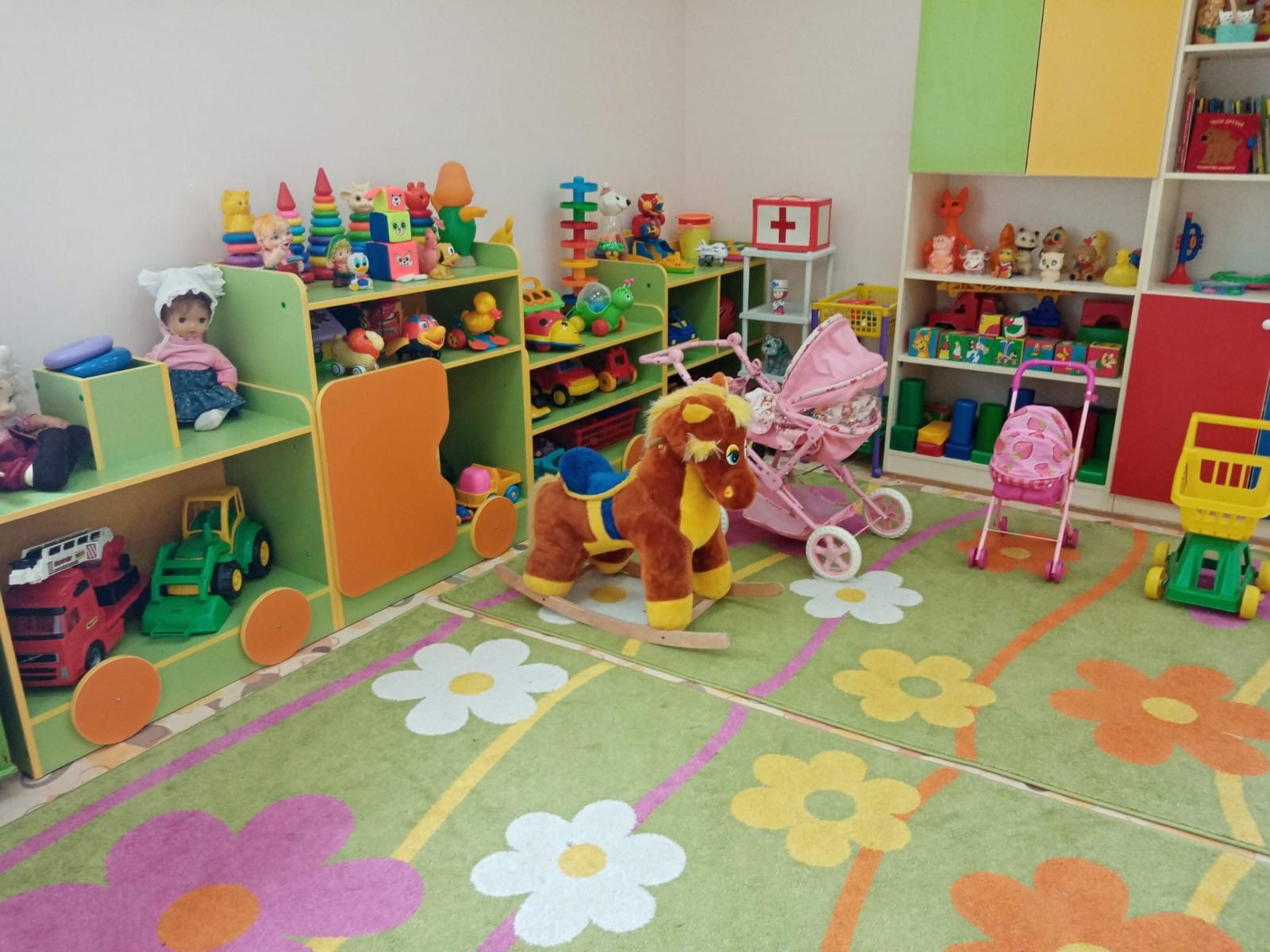 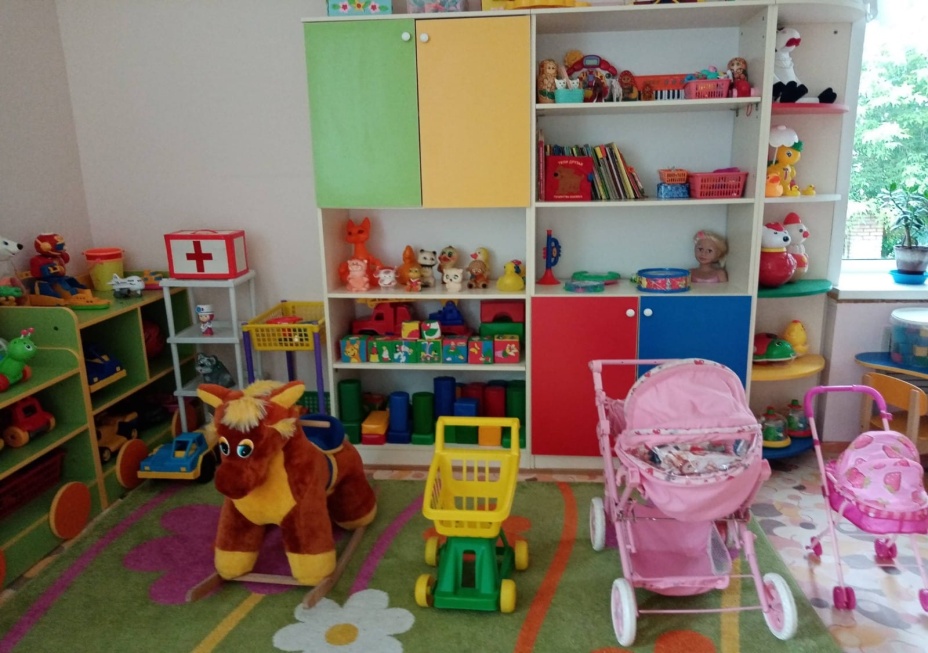 В детском садике игрушек
                                                                                         
  Много разных у ребят-
                                                                                     Кукол, кубиков, зверушек
                                                                                     Для мальчишек и девчат.
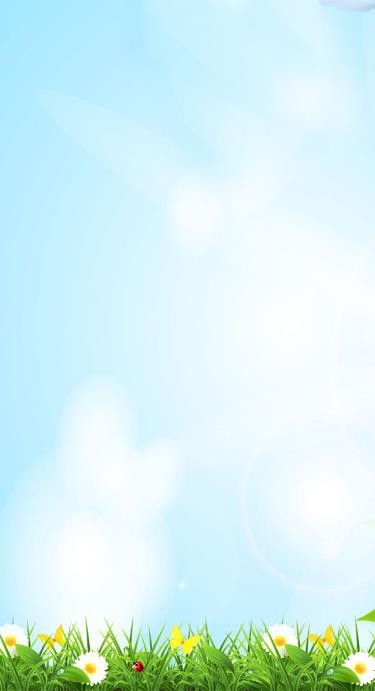 Руки с мылом надо мыть,
    Чтоб здоровенькими быть.
Чтоб микробам жизнь не дать, 
Руки в рот не надо брать!
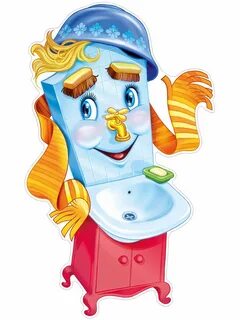 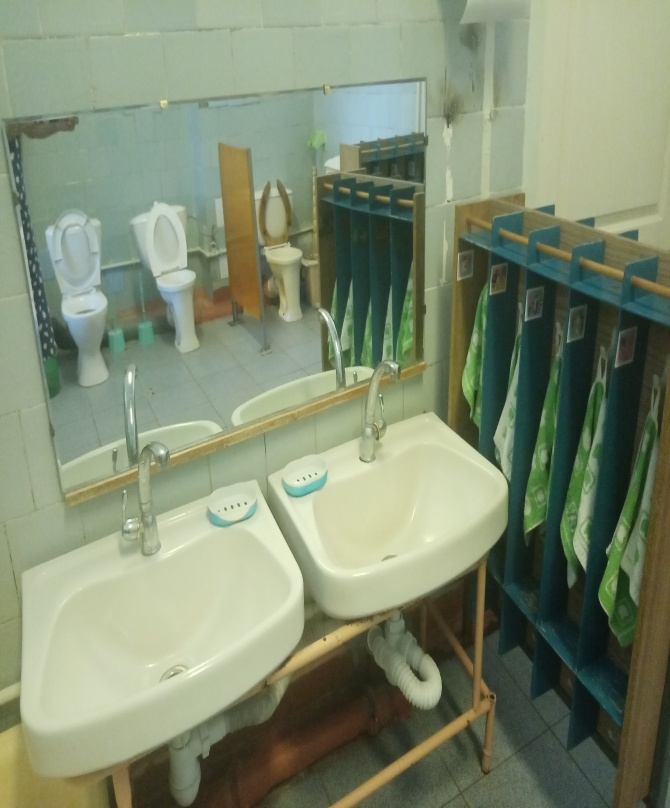 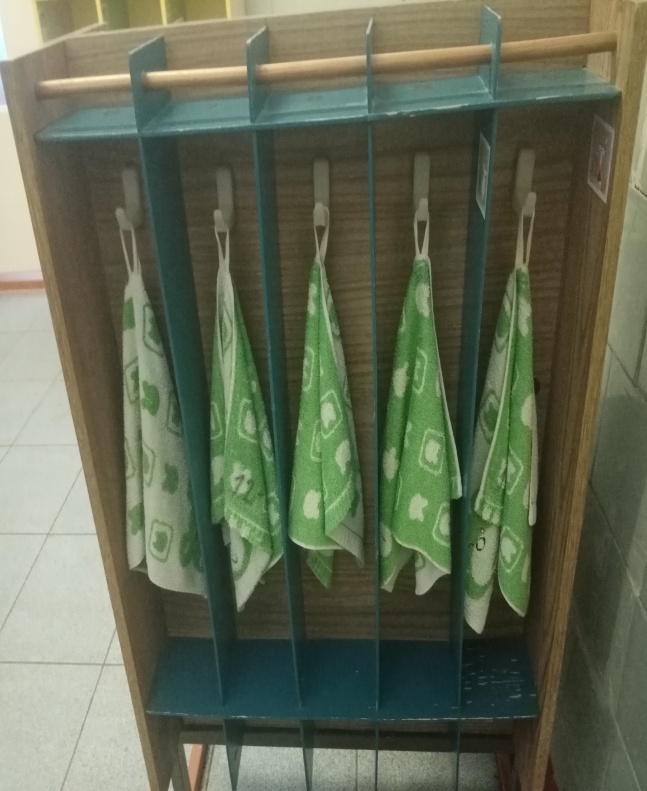 Надо, надо умываться 
По утрам и вечерам
А нечистым трубочистам Стыд и Срам,стыд и срам!
Центр 
               «Сенсорного развития»
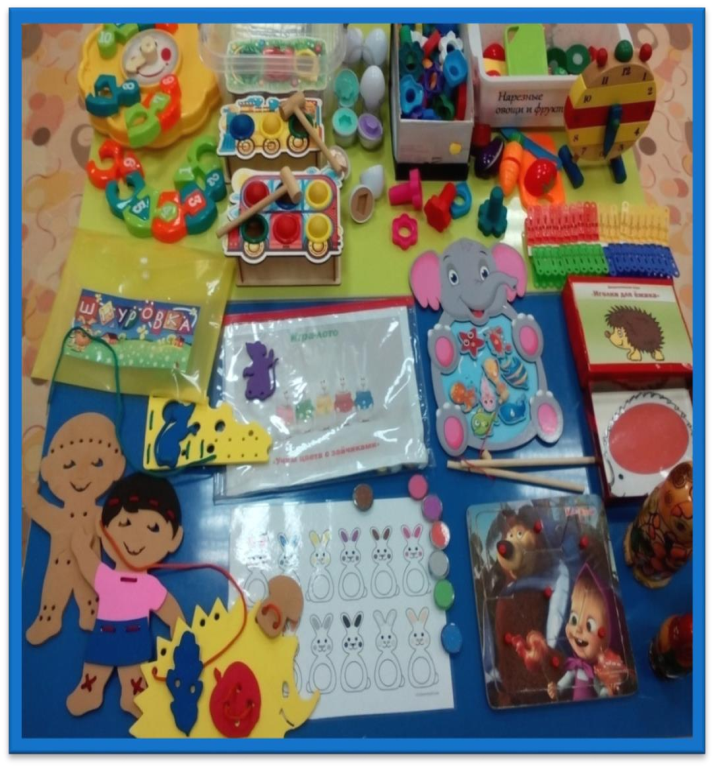 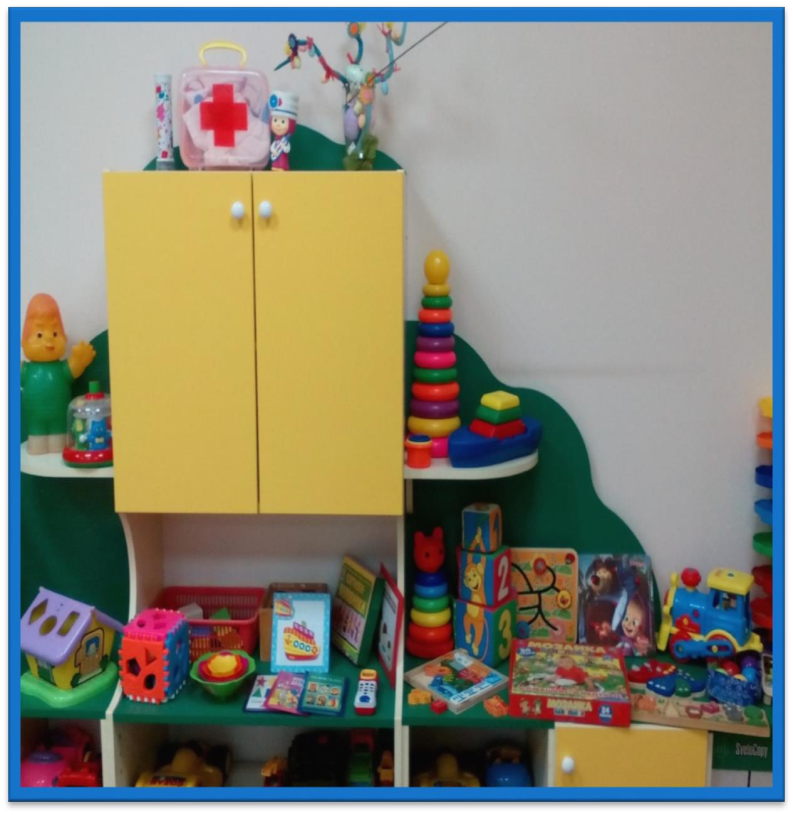 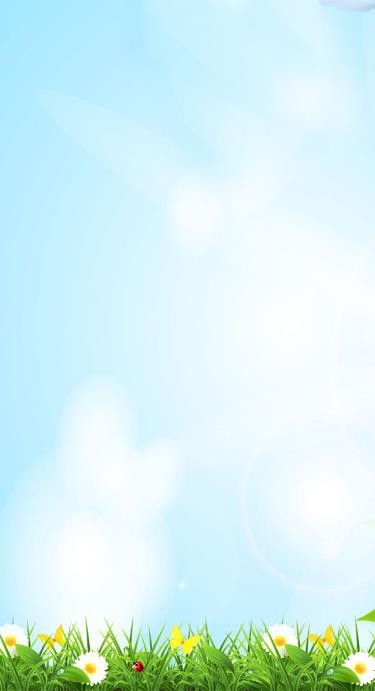 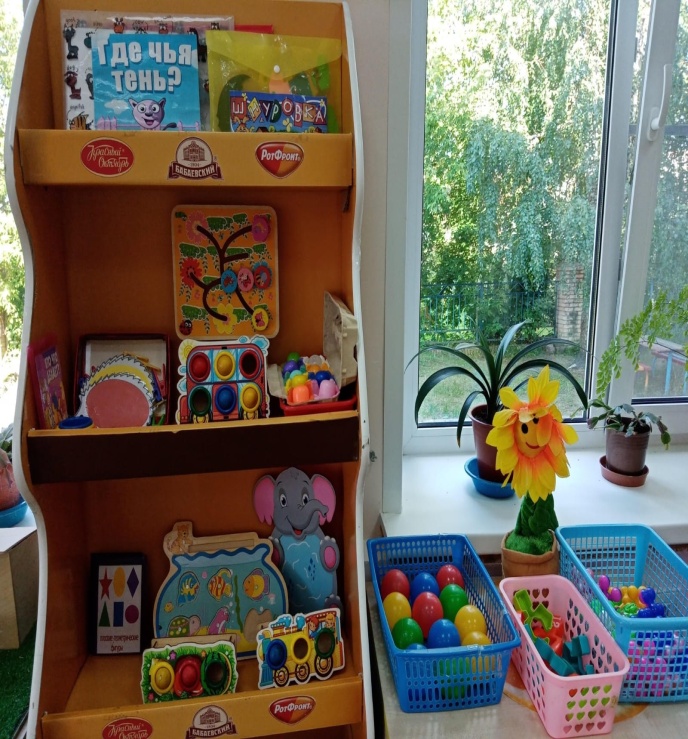 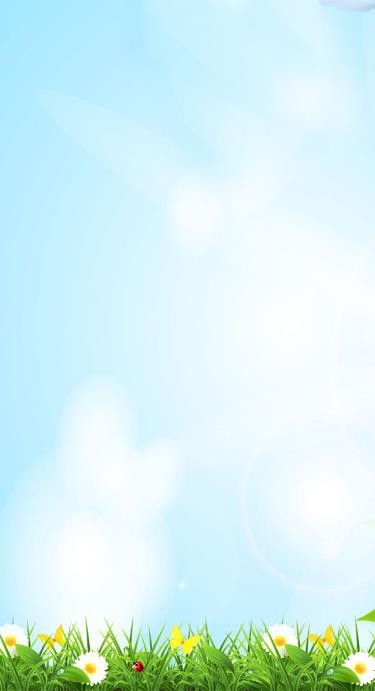 .
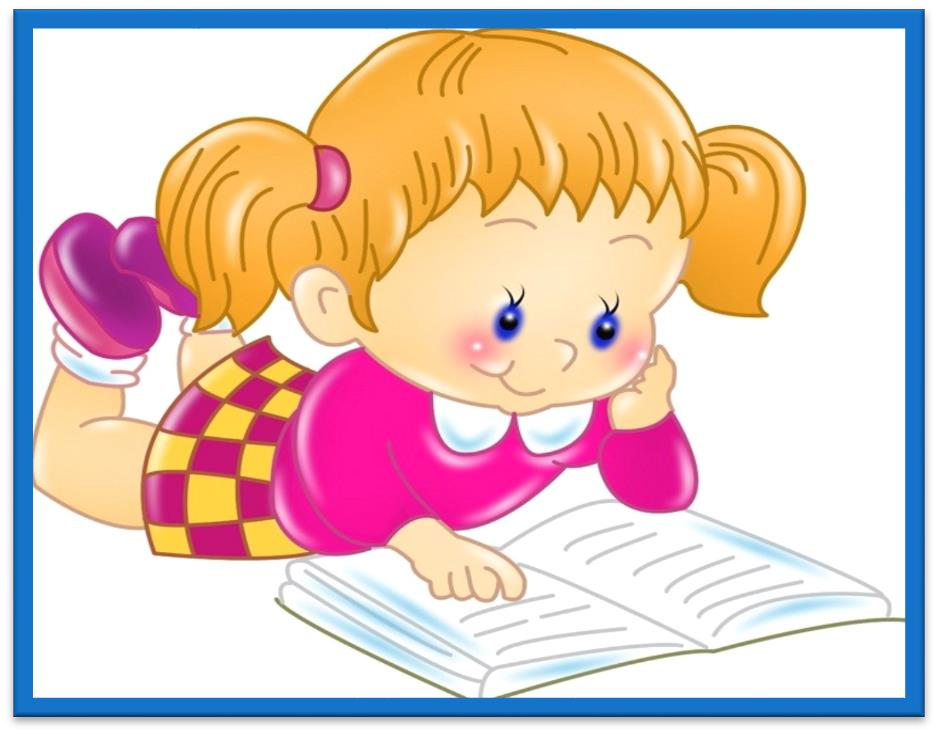 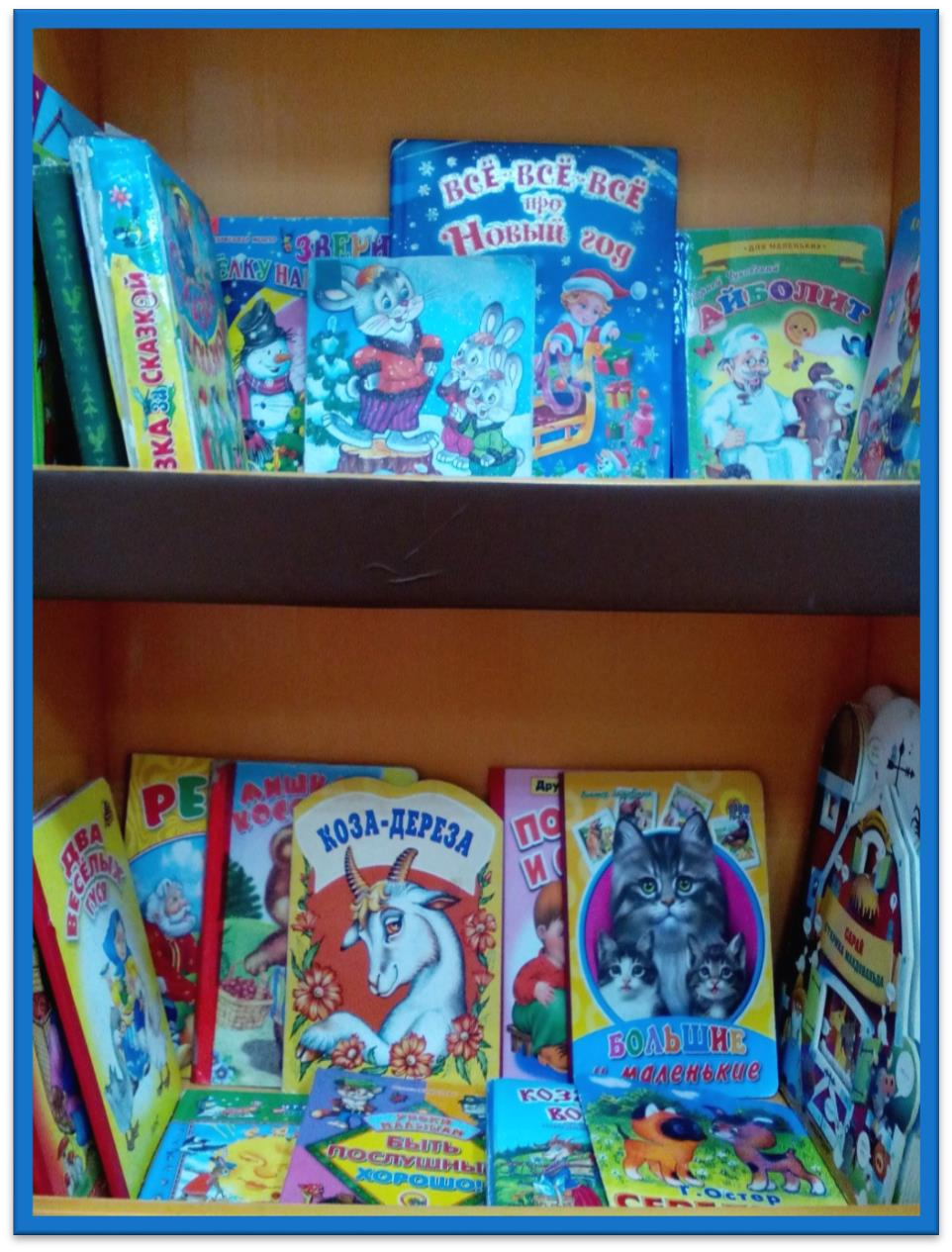 Центр «Книжкин дом»
Даже маленький ребёнок, 
Не умеющий читать, 
Только выйдет из пелёнок
 Просит книжку показать.
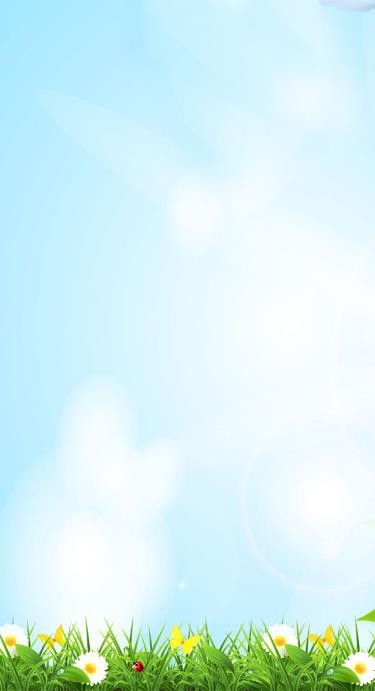 Центр музыки «Играем вместе»

В зале музыка играет,
Значит, пляшем и поём,
Тот, кто ходит в садик, знает -
Как мы весело живём.
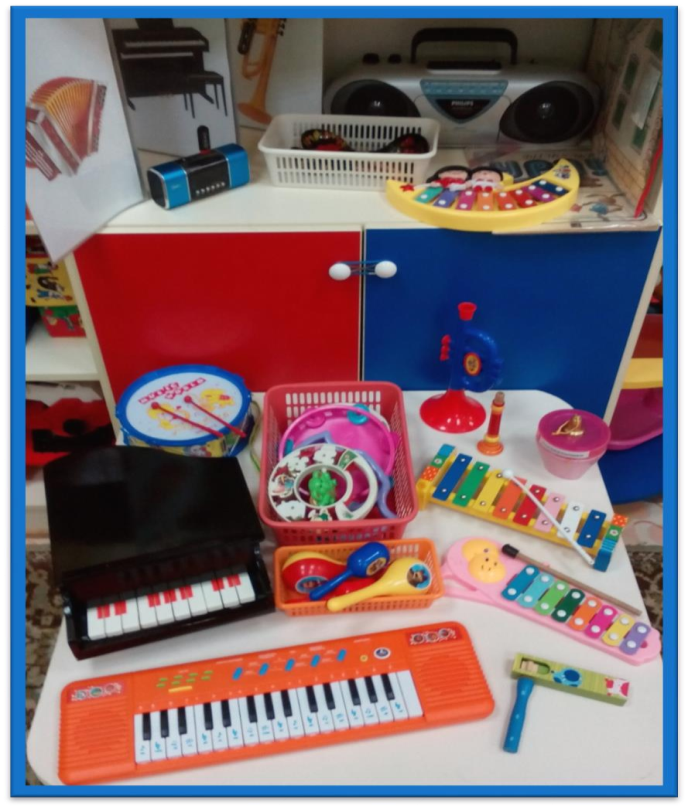 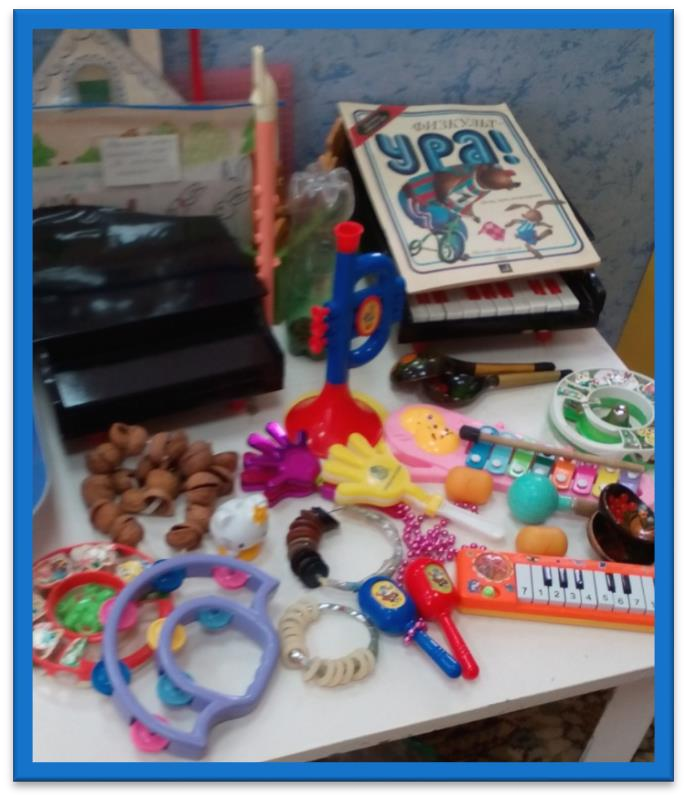 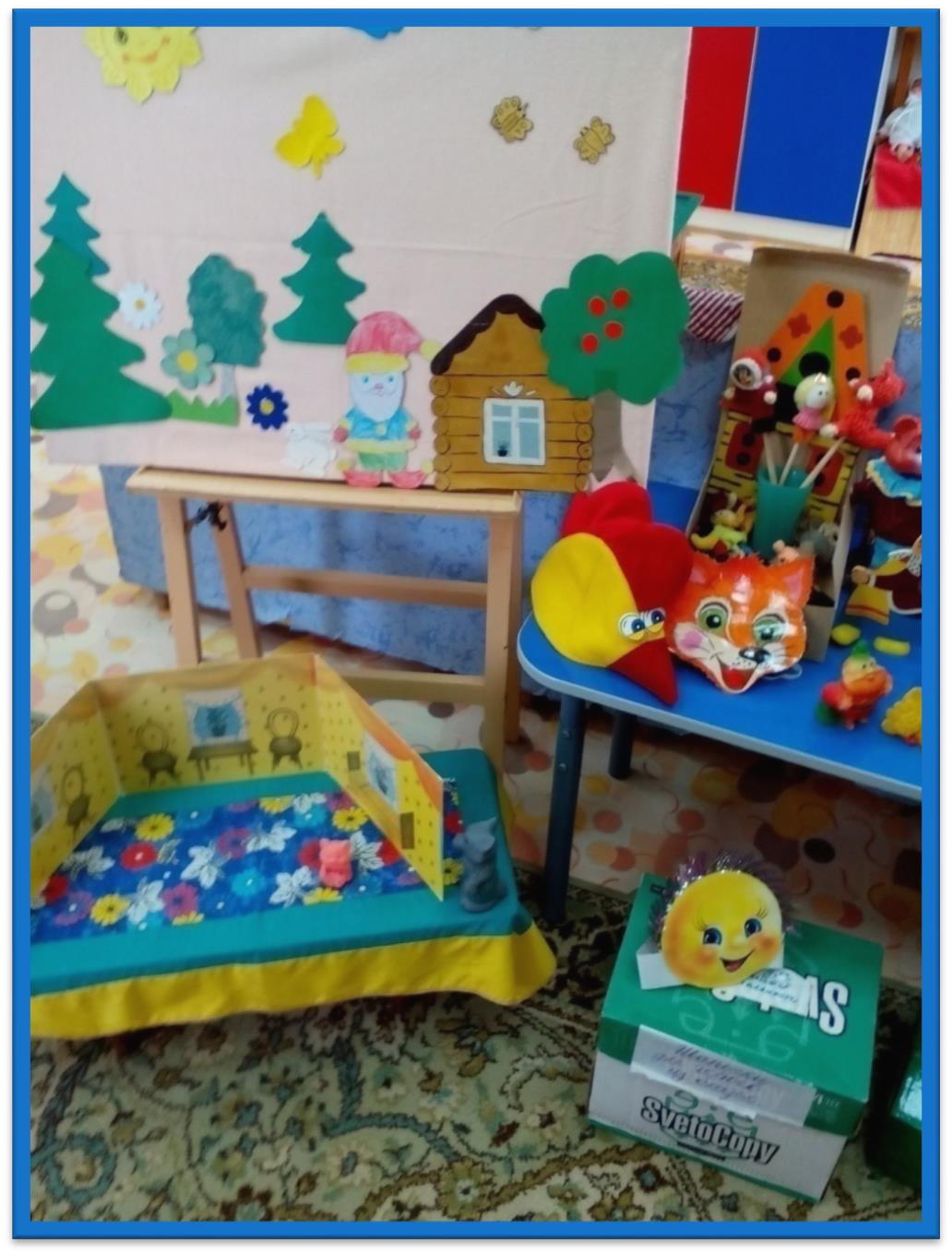 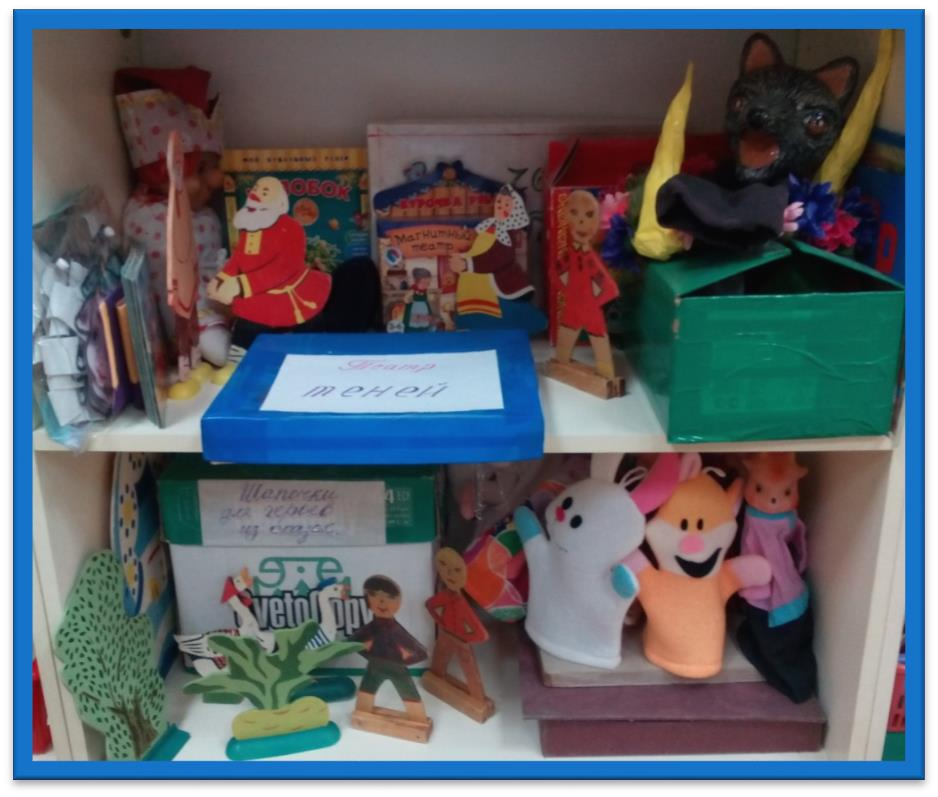 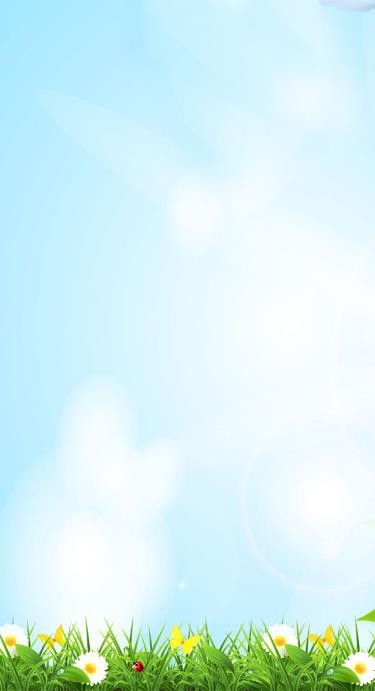 Центр «Юного театрала»
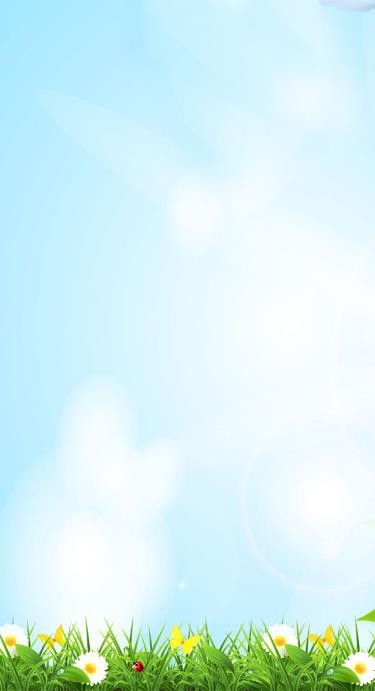 Продолжаем мы играть
Взрослых в играх повторять. 
Дочек быстро уложить,
К парикмахеру сходить, 
А потом в магазин,
Чтоб продукты закупить.
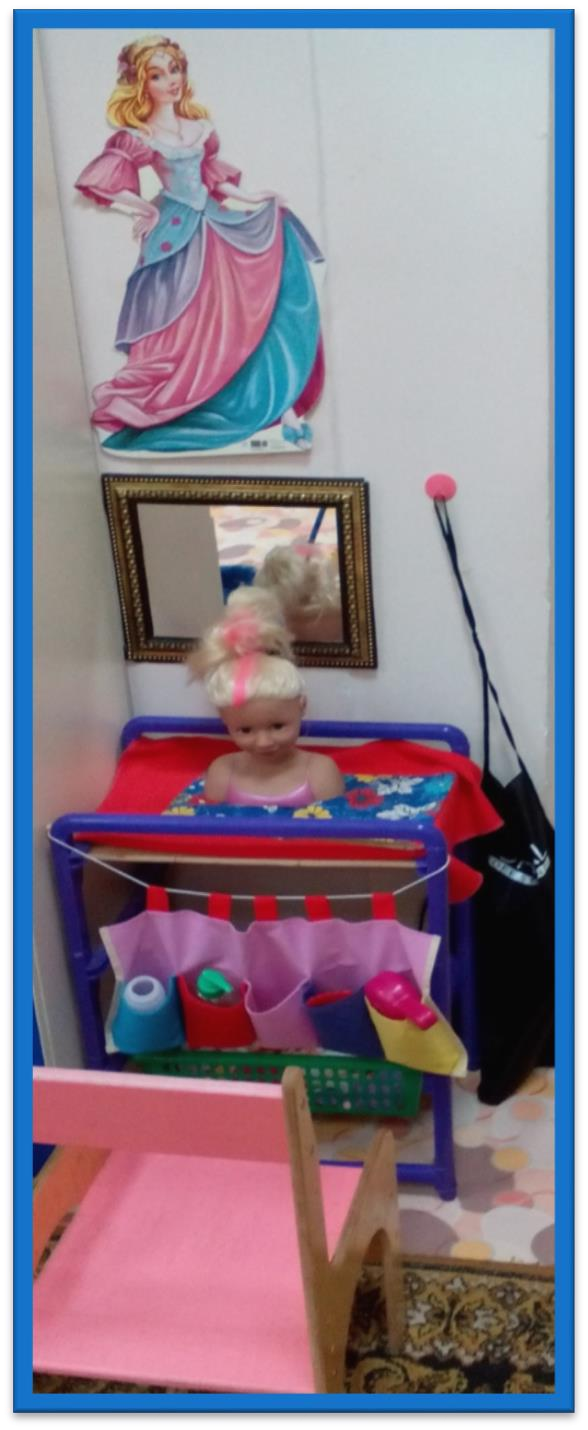 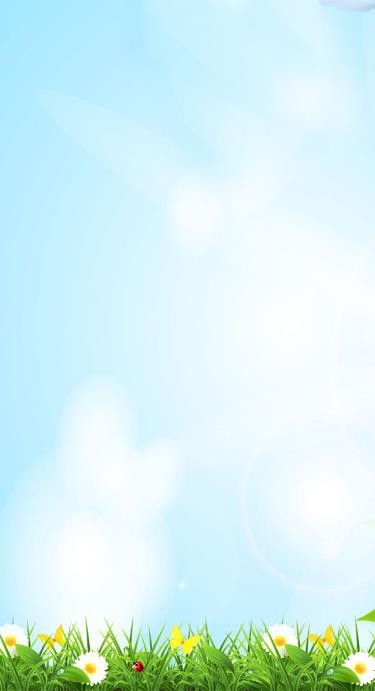 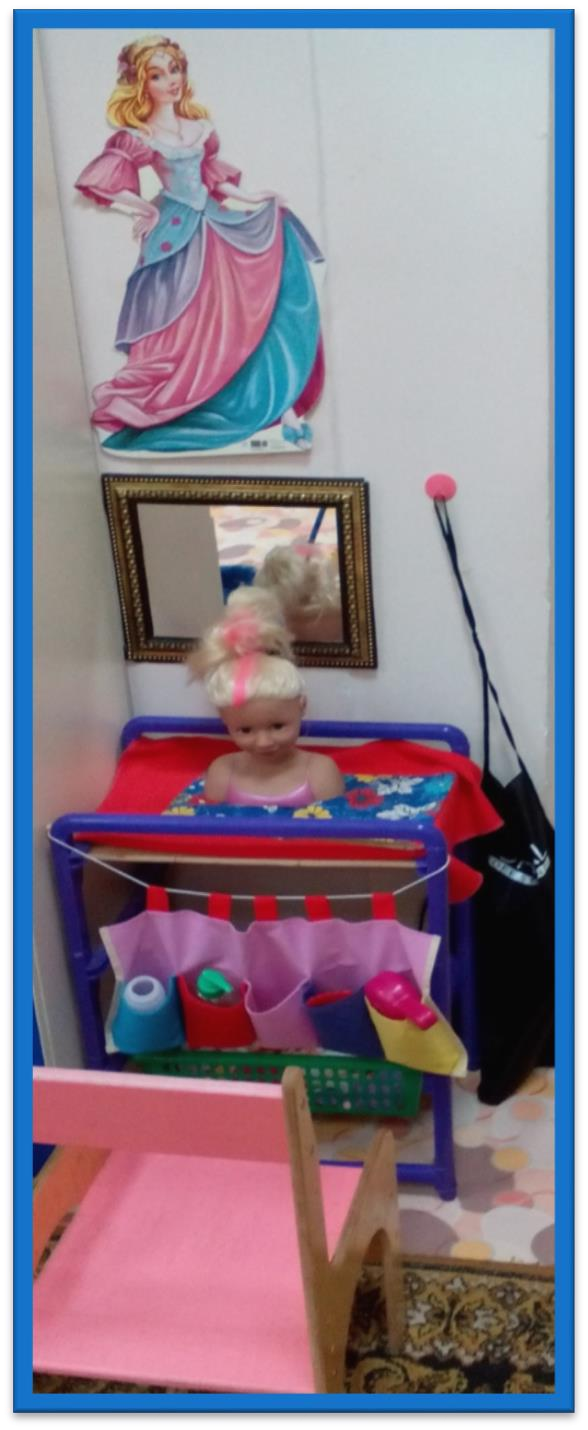 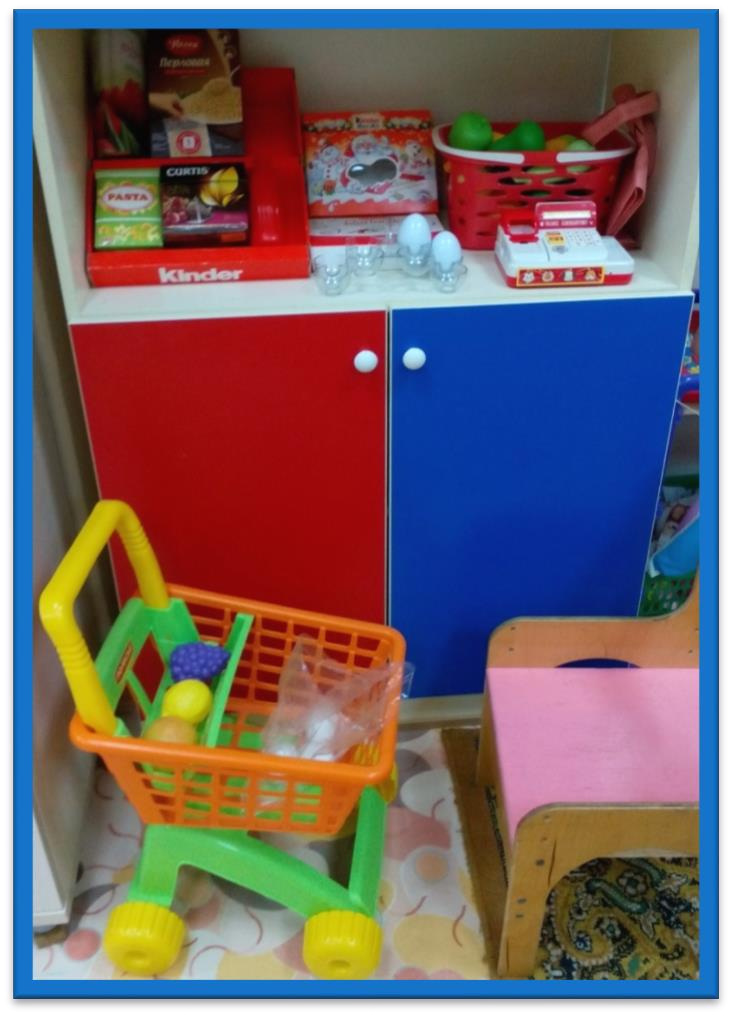 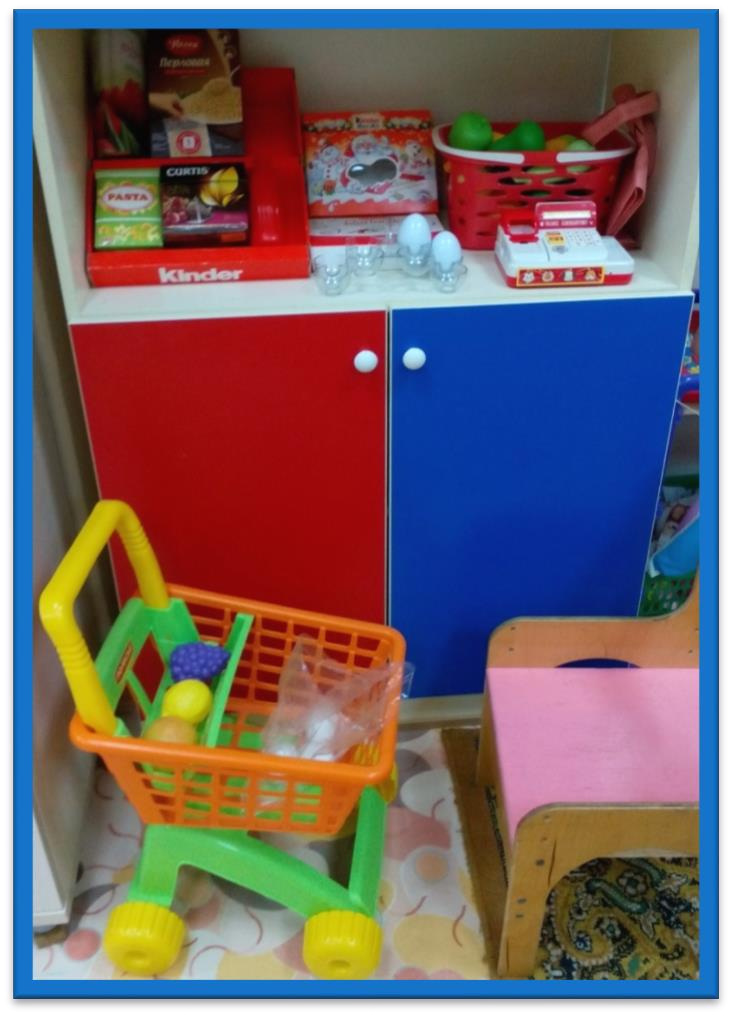 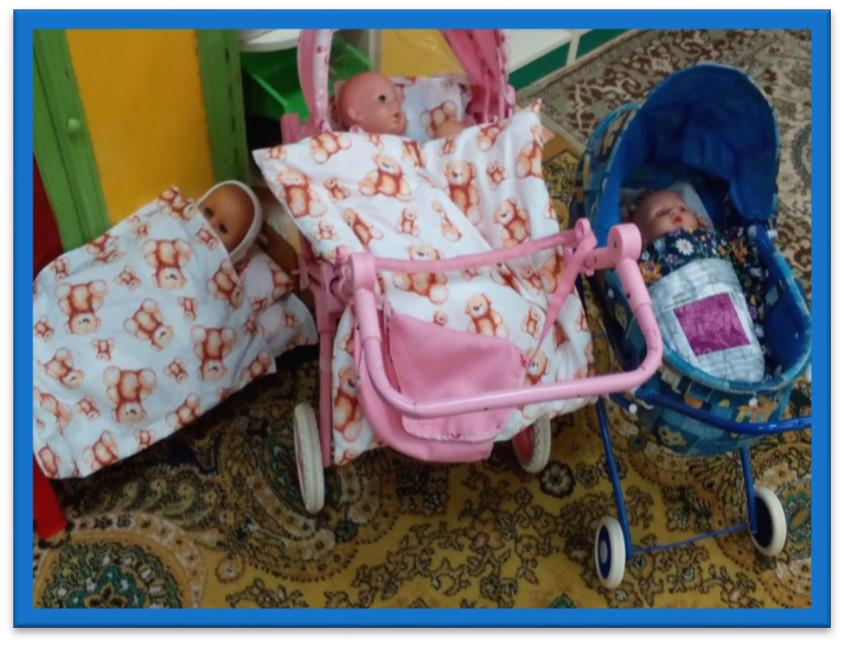 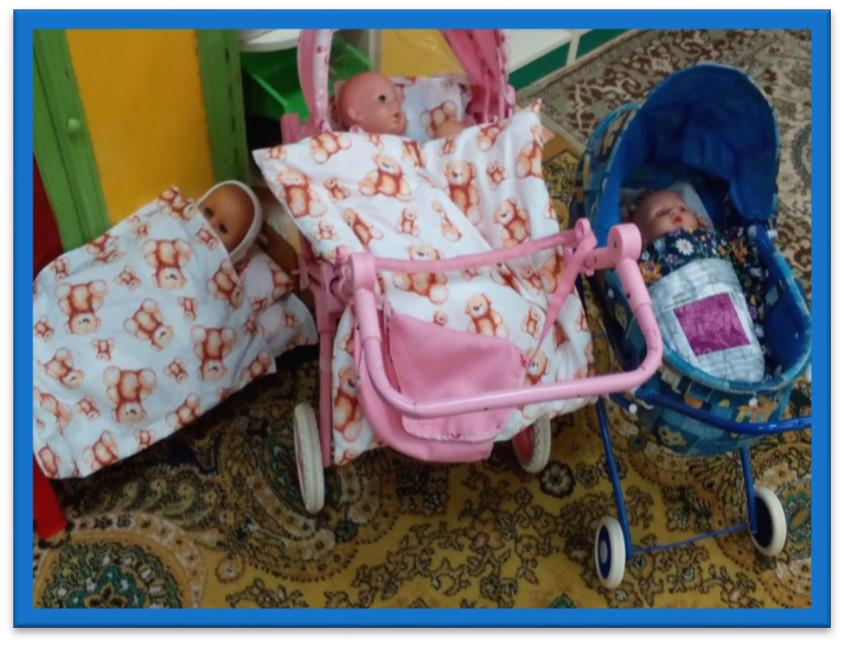 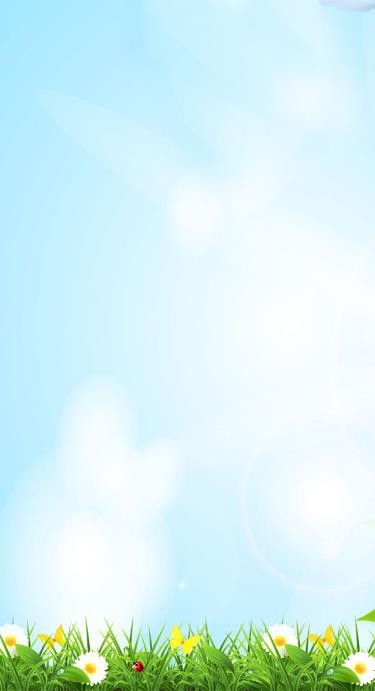 Баю-баюшки-баю,
Не ложися на краю.
Придет серенький волчок,
Он ухватит за бочок
И потащит во лесок
Под ракитовый кусток.
      Баю-баюшки-баю,
Не ложися на краю.
Баю-бай-бай!
Баю-бай-бай!
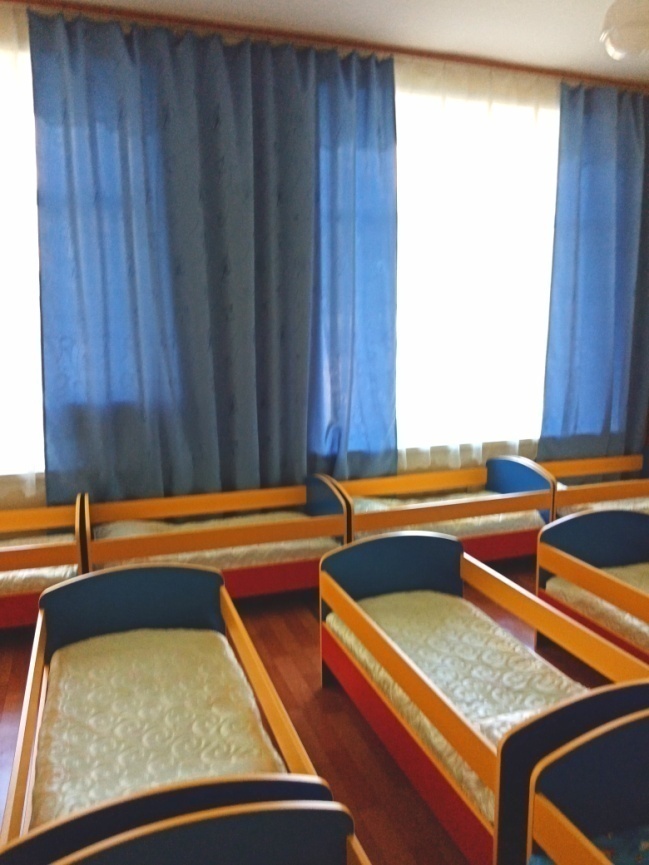 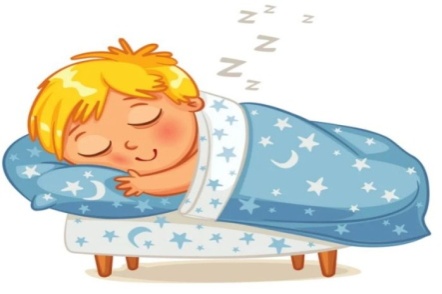 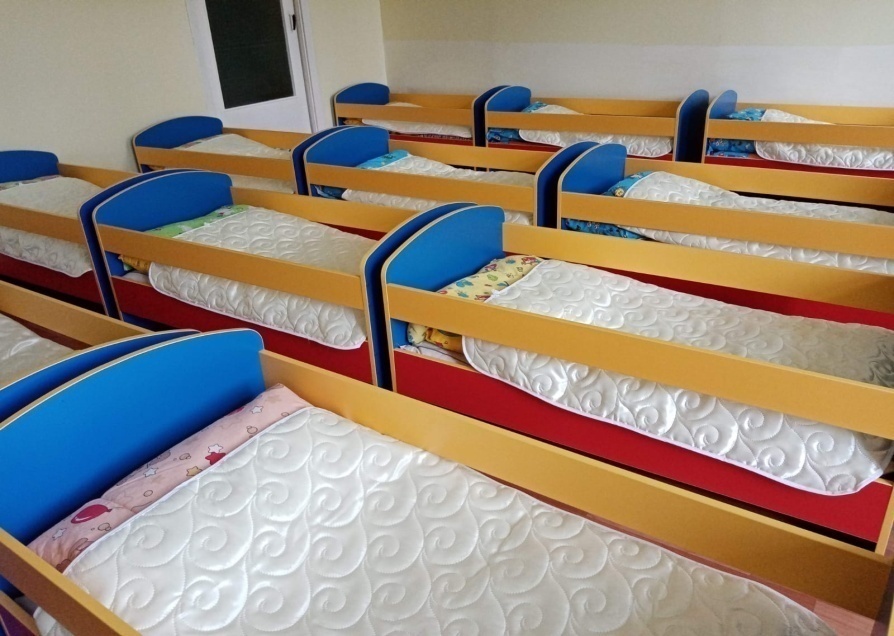 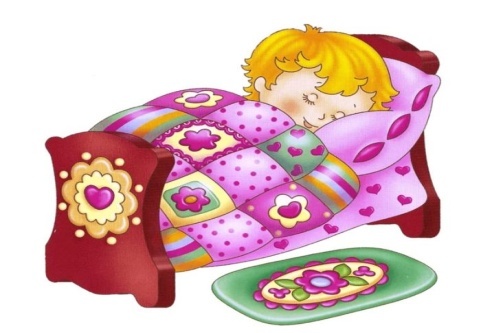 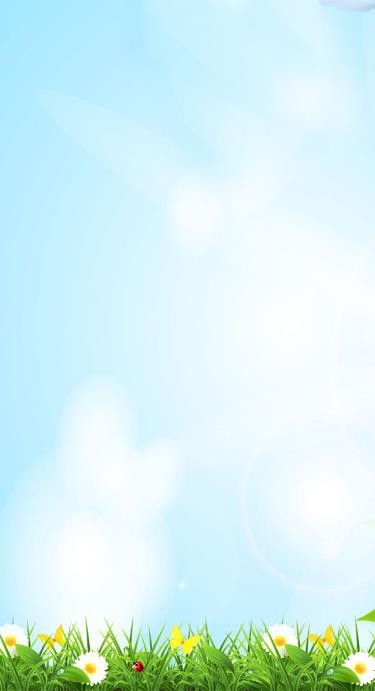 Вот кубики наши, 	

Мы строим дома. 
                                                                                                       Ты тоже научишься  
                                                                                                                 Строить сама
Центр «Строители»
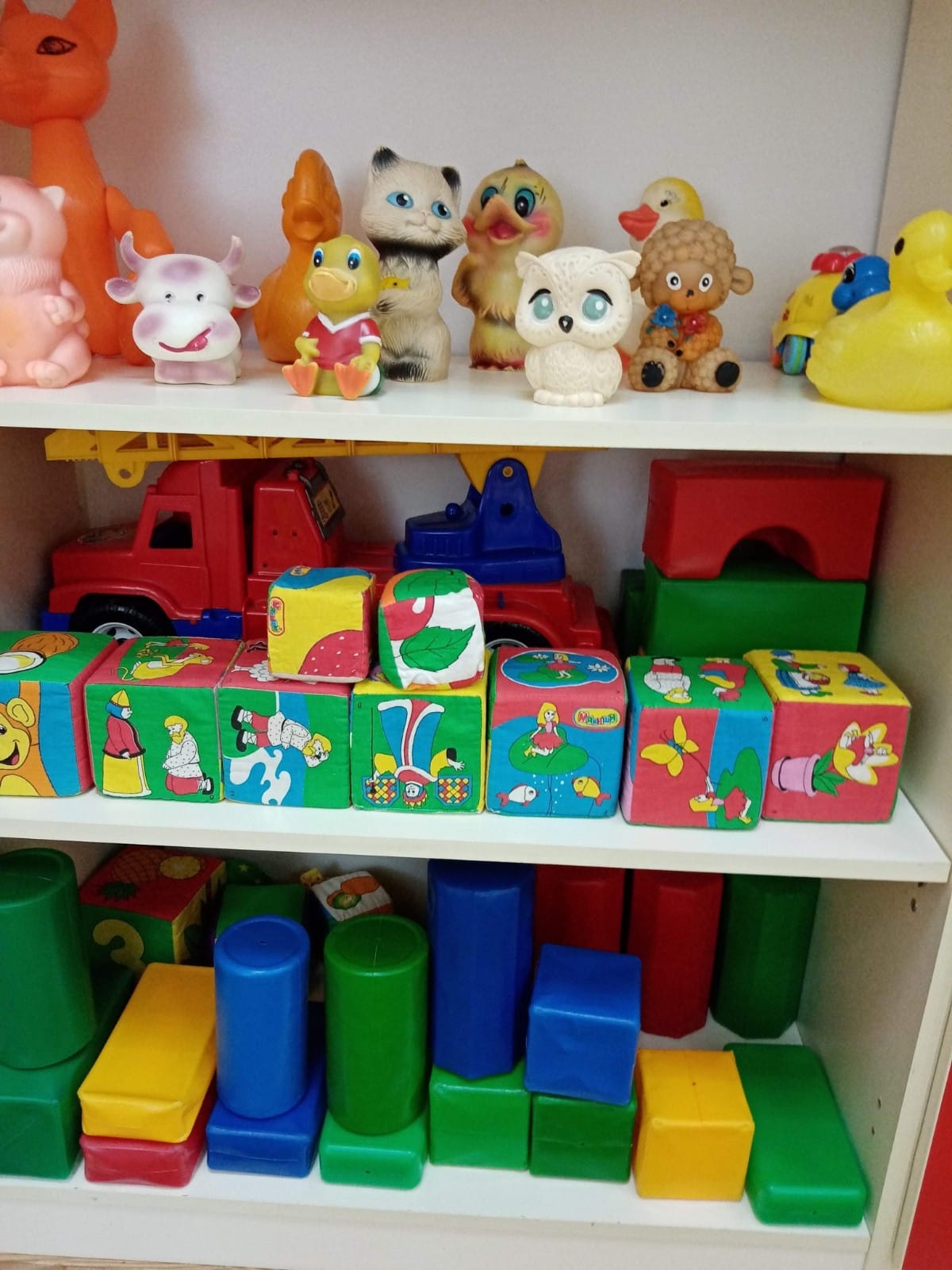 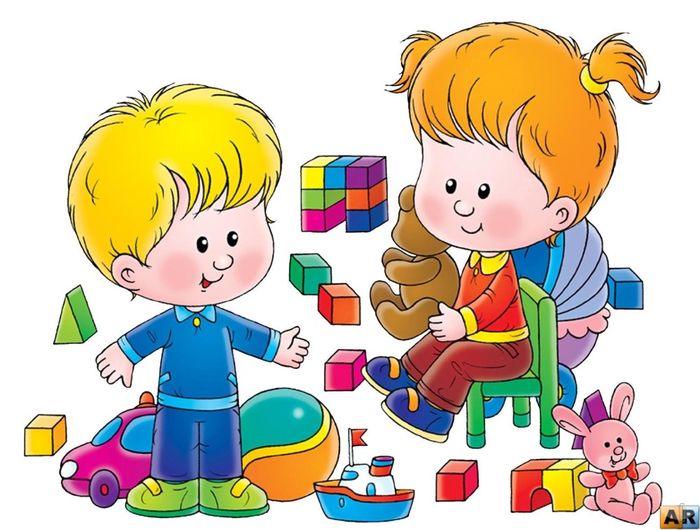 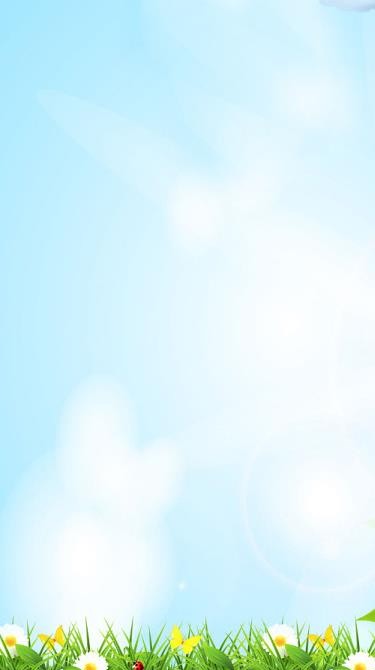 Всем
спасибо за внимание!
Ждем вас в гости,
 До свиданья!